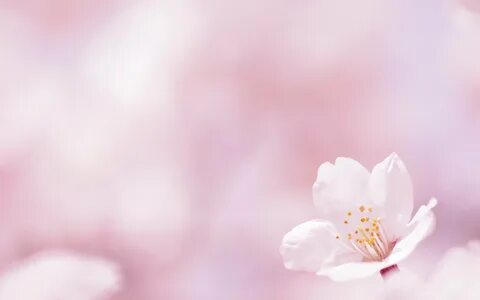 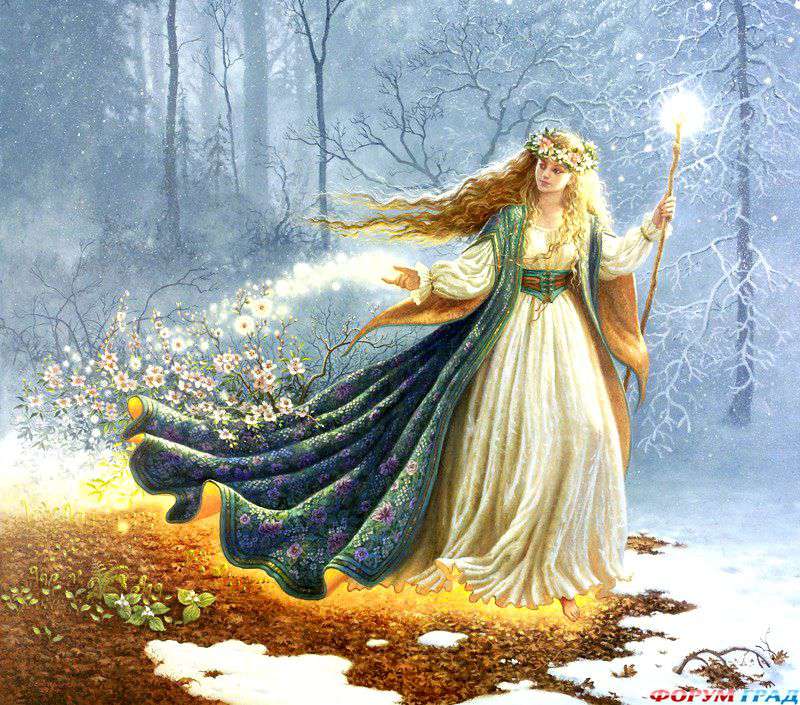 Весна идёт!
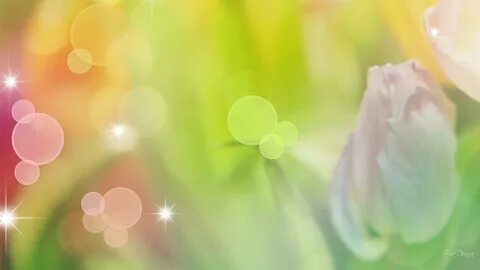 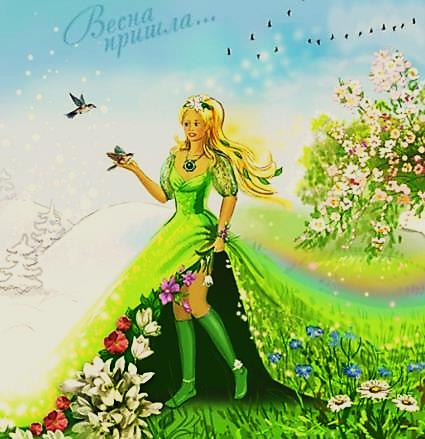 Я раскрываю почки, 
Зелёные листочки,
Деревья поливаю,
Движения полна.
Зовут меня…
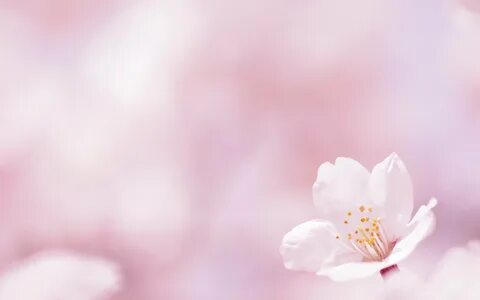 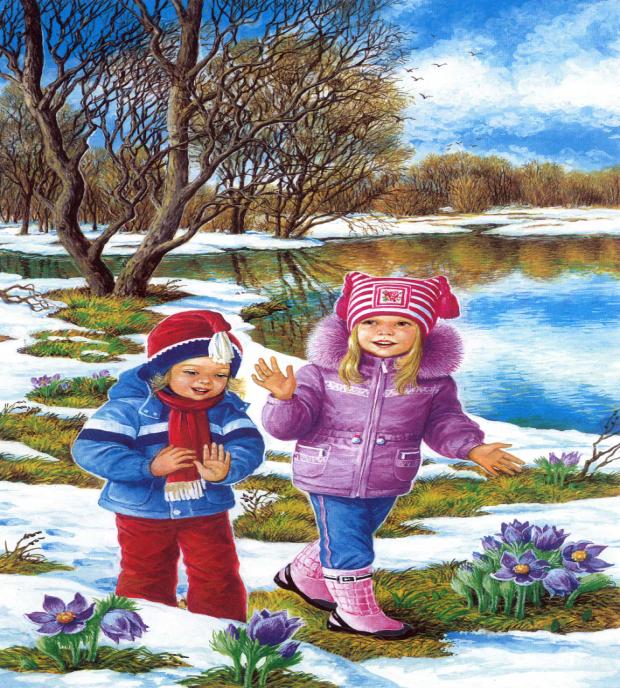 Весна.
К нам весна шагаетБыстрыми шагами,И сугробы тают под ее ногами.Черные проталиныНа полях видны.Видно, очень теплыеНоги у весны.(И. Токмакова)
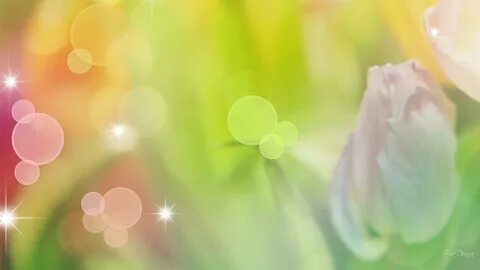 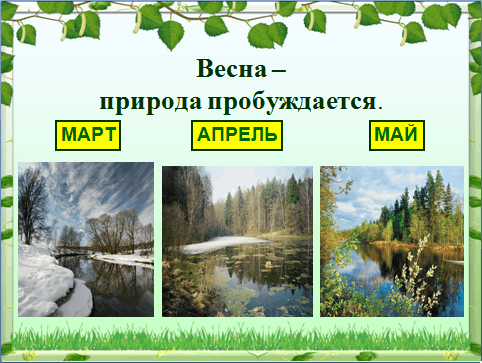 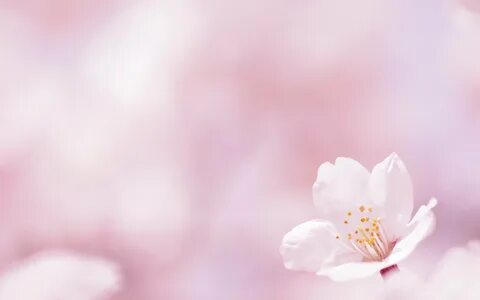 Солнце весеннее тёплое, яркое. Небо голубое, ясное, высокое. День становится длиннее ночи.
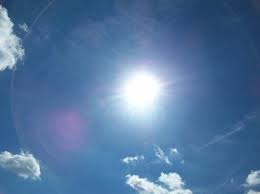 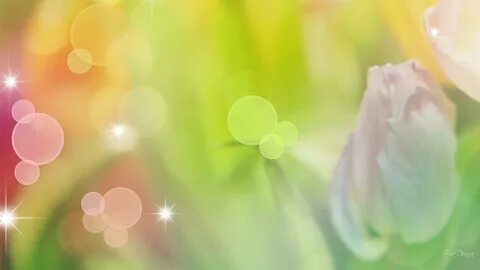 Снег становится тёмным, рыхлым, грязным, тает под солнцем и стекает по дорожкам звонкими ручейками.
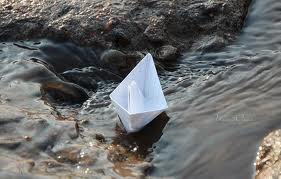 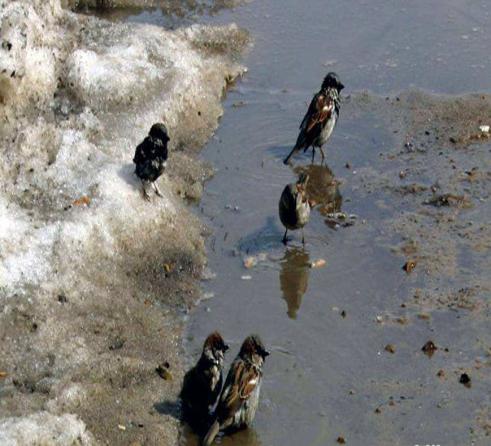 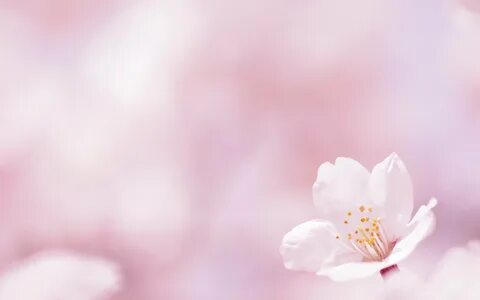 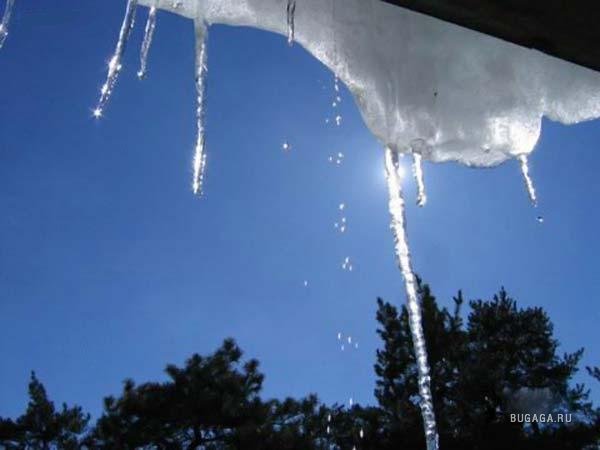 Капель
Кап-кап Кап-кап!С крыши падают слезинки.Кап-кап!Тают белые снежинки.Кап-кап!Солнышко по крыше скачет.Кап-кап!А зима сидит и плачет.Кап-кап!
(А. Леонтьев, пер. В. Данько)
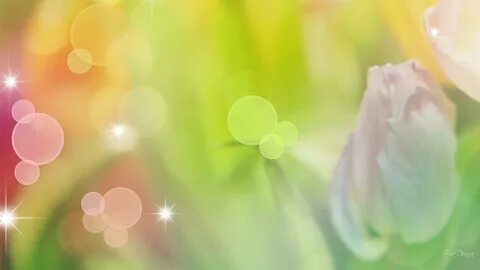 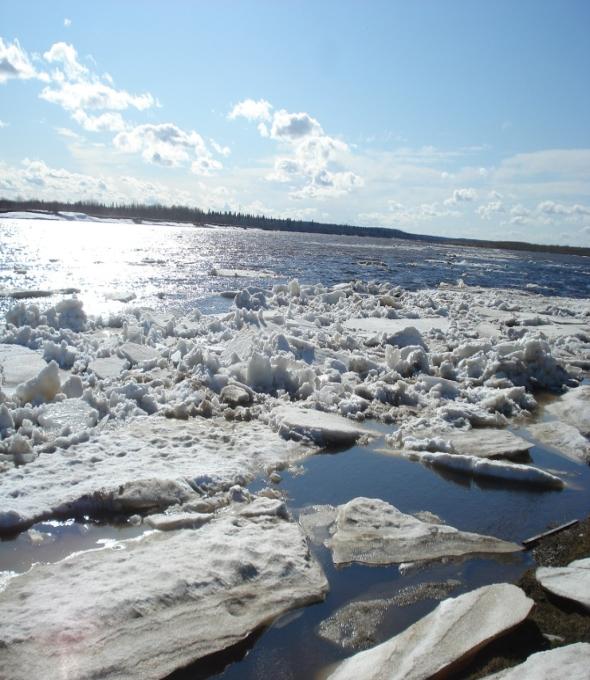 Солнце пригревает,Лед на речке треснул.Речка зашумела,Льдины подгоняет.Как это явлениеВесною называют. (ледоход)
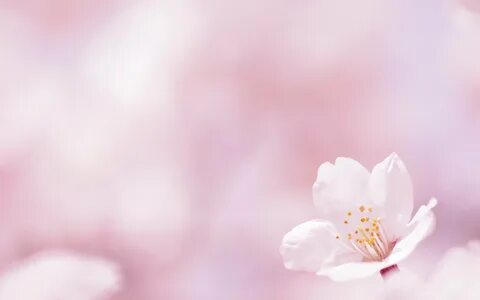 По весне набухли почкиИ проклюнулись листочки.Посмотри на ветки клена Сколько носиков зеленых!(Т. Дмитриев)
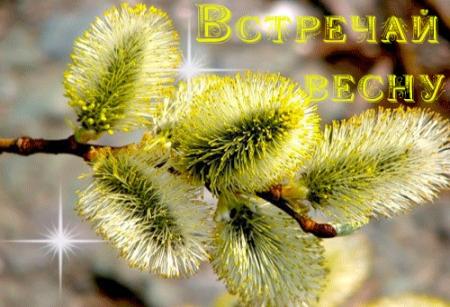 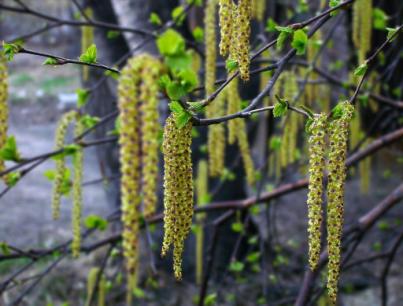 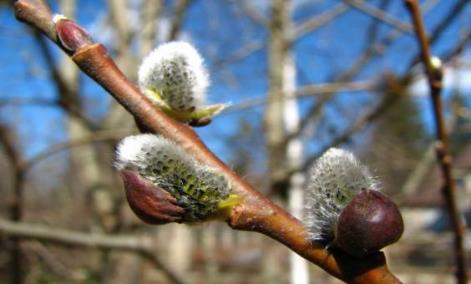 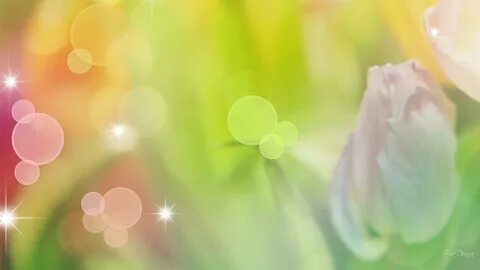 Из под снега пробиваются первые цветы (первоцветы).
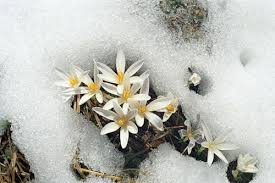 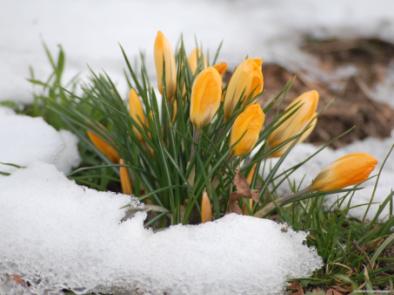 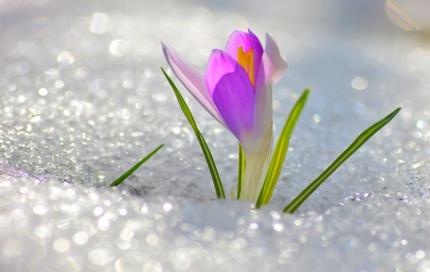 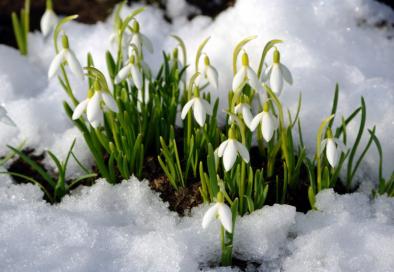 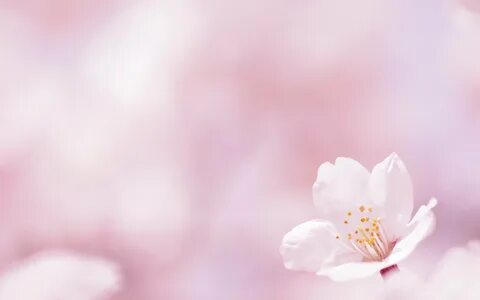 Птицы возвращаются из тёплых стран, вьют гнёзда.
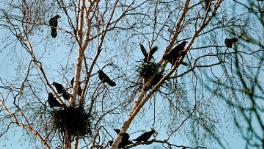 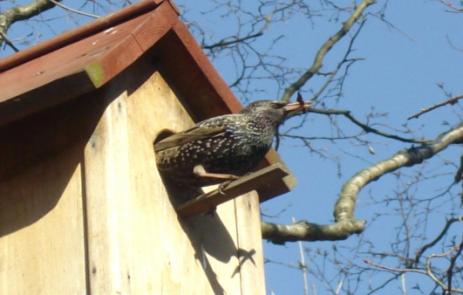 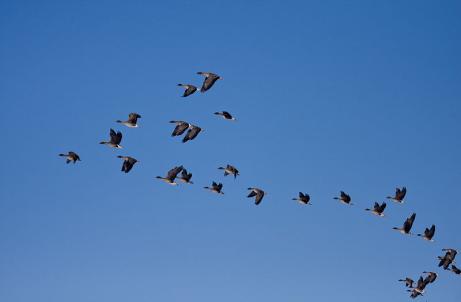 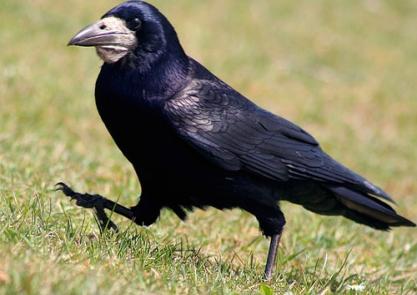 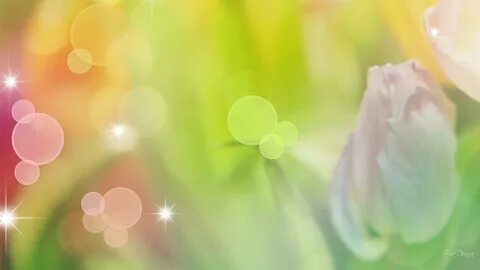 Загадки о весне.
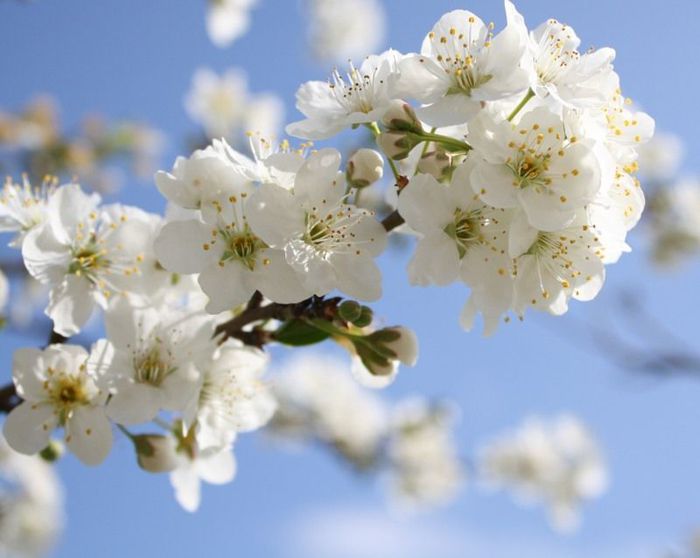 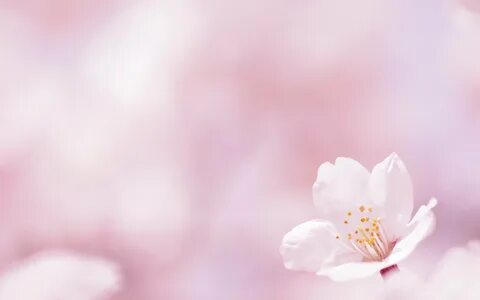 Растет она вниз головою,Не летом растет, а зимою.Но солнце ее припечет —Заплачет она и умрет.
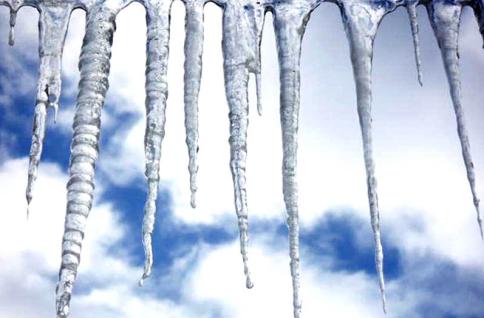 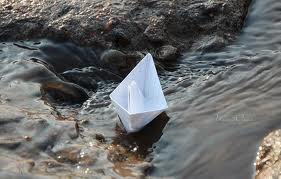 Бегу я, как по лесенке,По камушкам звеня.Издалека по песенкеУзнаете меня
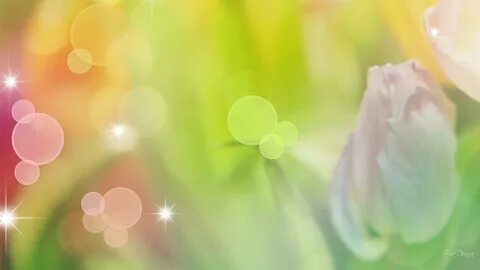 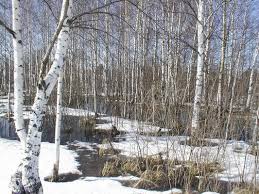 Снег чернеет на полянке,С каждым днем теплей погода.Время класть в кладовку санки.Это, что за время года.
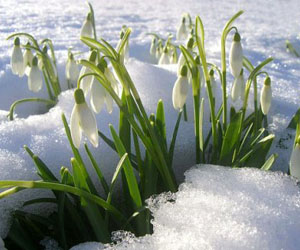 Первым вылез из землицыНа проталинкеОн мороза не боится,Хоть и маленький.
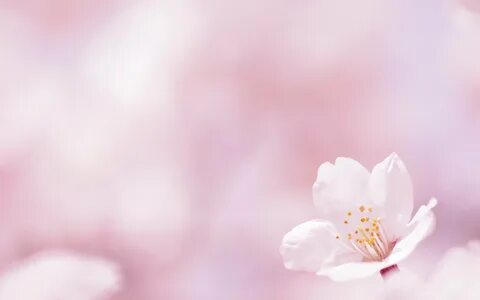 Новоселье у скворца,
Он ликует без конца.
Чтоб у нас жил пересмешник,
Смастерили мы...
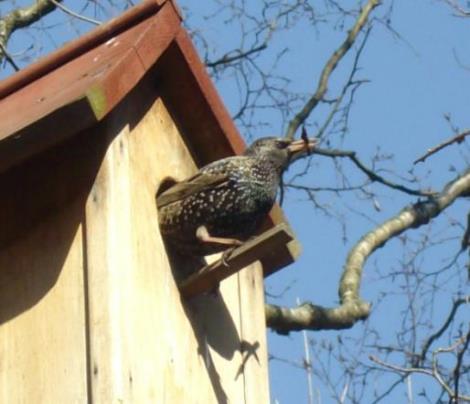 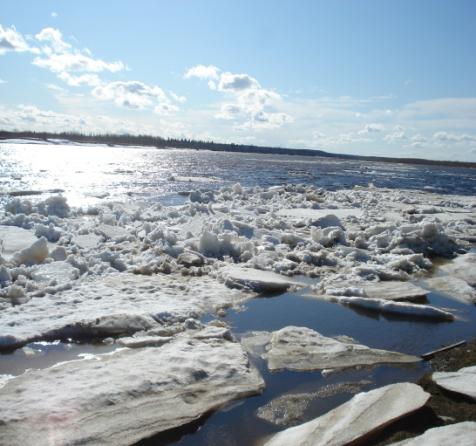 Веселится весь народ —
Льдины двинулись в поход!
Мы на речке каждый год
Наблюдаем...
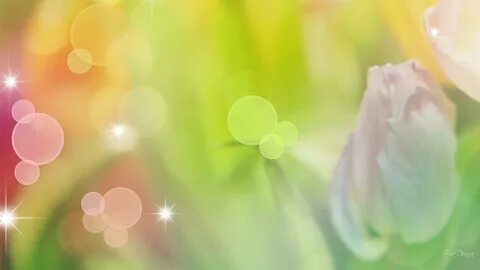 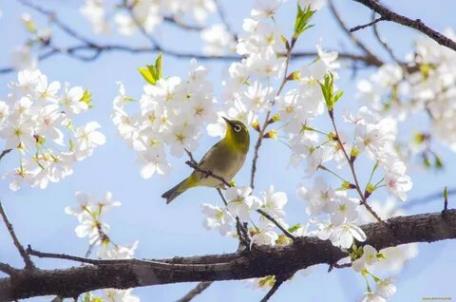 СПАСИБОЗАВНИМАНИЕ !